A Traversable Wormhole Teleportation Protocol in SYK
Aspen 2020: Quantum Information and Systems for Fundamental Physics
Ping Gao, MIT
Outline
Review of traversable wormholes
Circuit of traversable wormhole teleportation
Effectiveness
Discussion and conclusion
Traversable wormholes
Traversable wormhole is a “tunnel” in the universe connecting two parts that one can get through in finite time.
Its existence requires violation of averaged null energy condition. In other words, it requires “negative energy/mass” → “repulsive gravitational force”
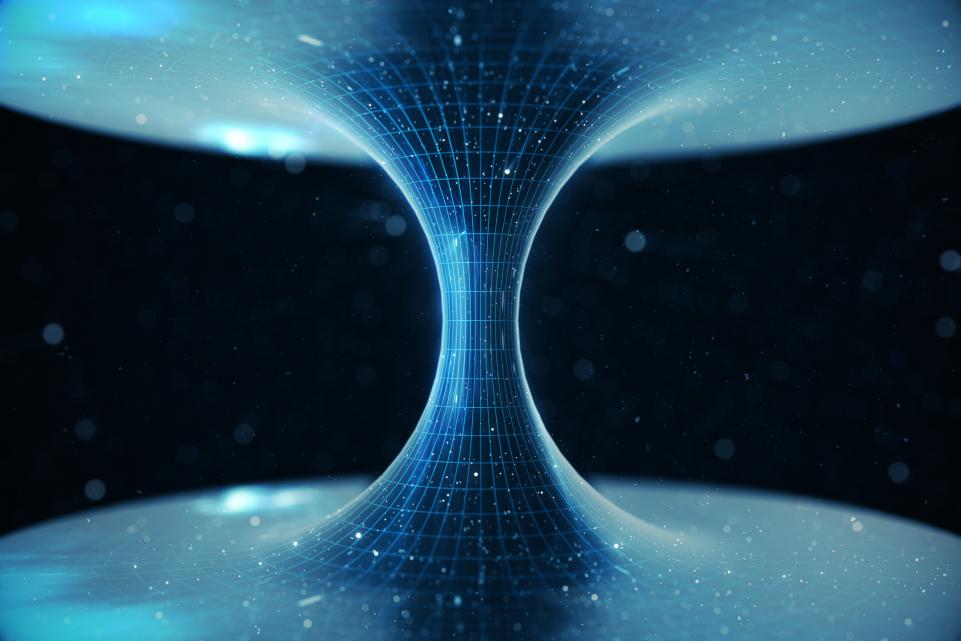 Traversable wormholes
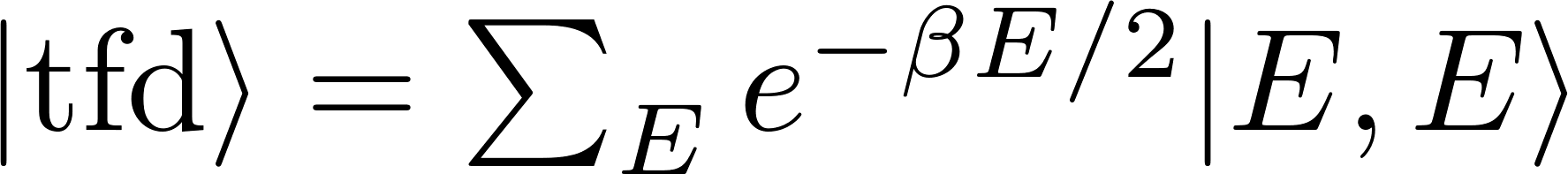 Traversable wormholes
unitary
measurement
classical outcome
Same steps of quantum teleportation!
Circuit of traversable wormholes teleportation protocol
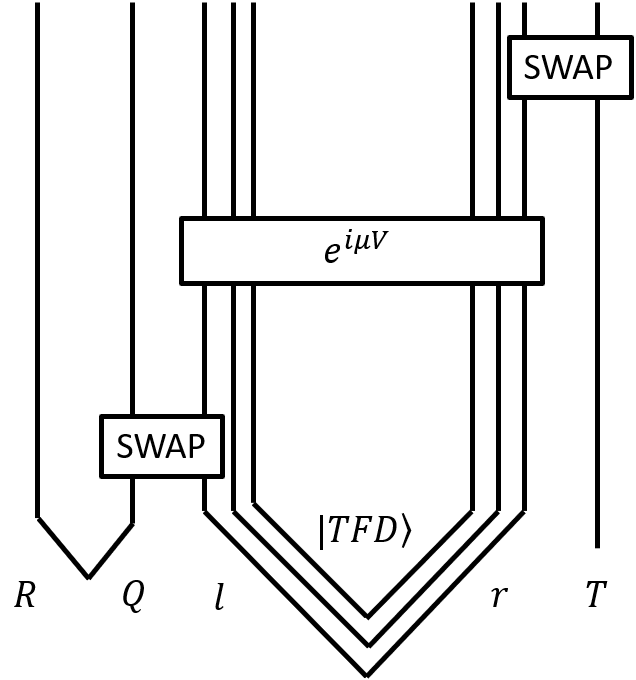 1
N/2
1
1
N/2
Circuit of traversable wormholes teleportation protocol
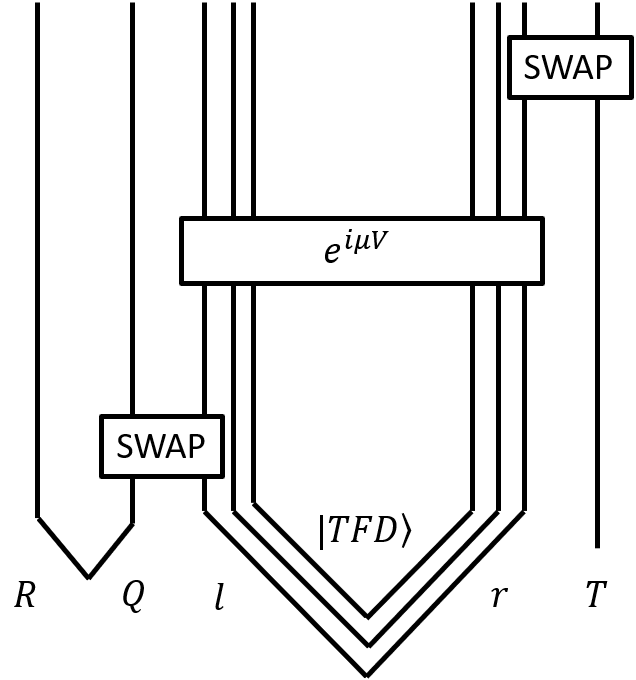 1
N/2
1
1
N/2
Circuit of traversable wormholes teleportation protocol
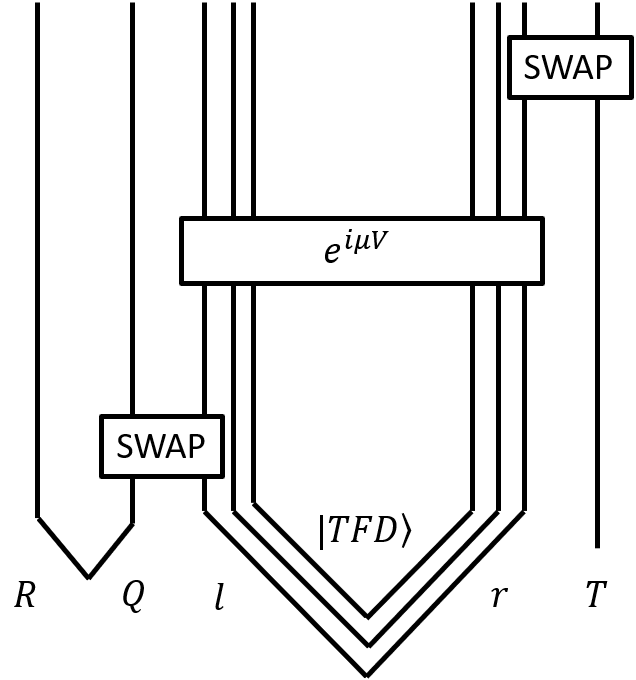 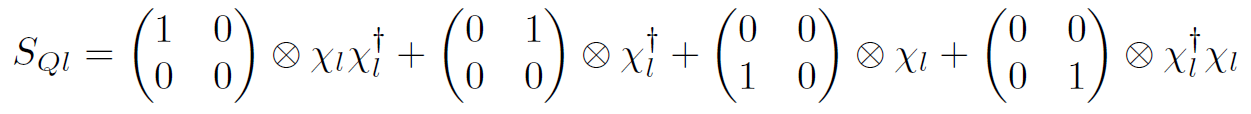 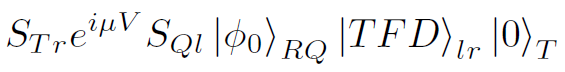 1
N/2
1
1
N/2
Circuit of traversable wormholes teleportation protocol
Reduced density matrix
If MI is maximal (success) we get
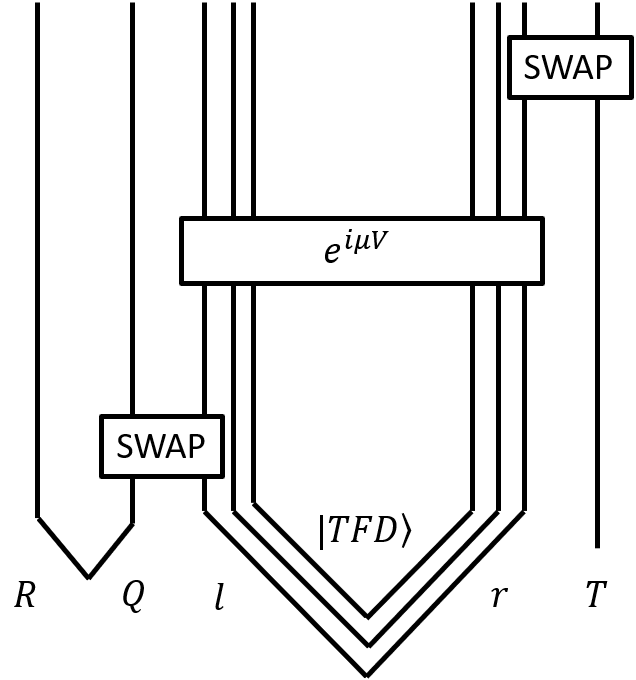 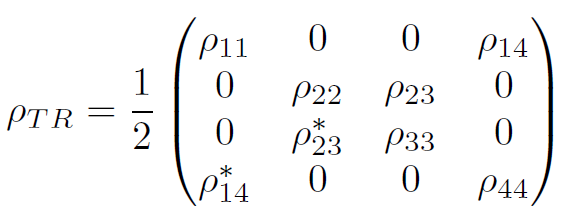 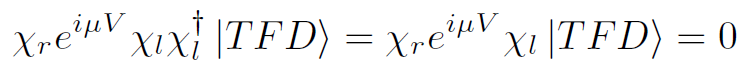 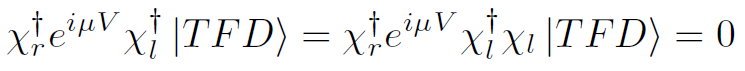 Fermion cannot be created/annihilated twice
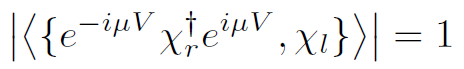 Left-right causal correlation reaches maximum
1
N/2
1
1
N/2
SYK model
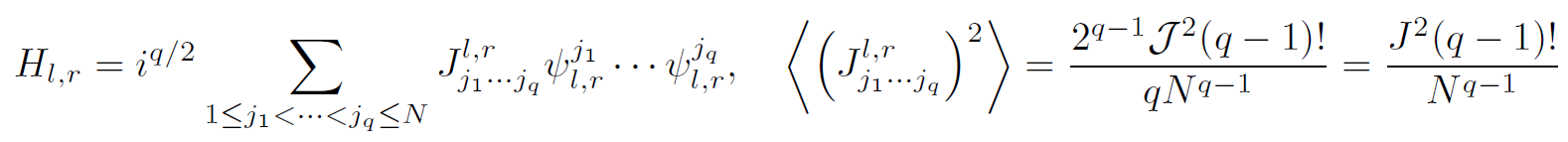 0
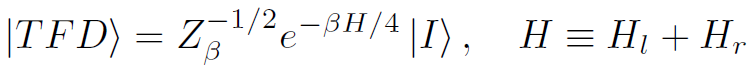 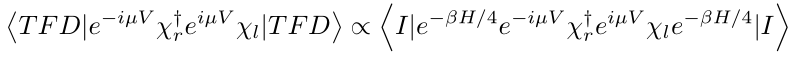 SYK model
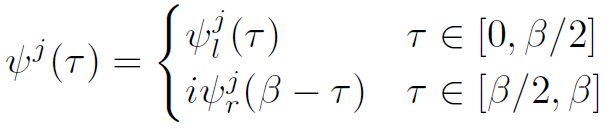 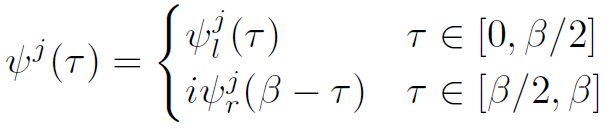 0
0
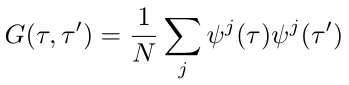 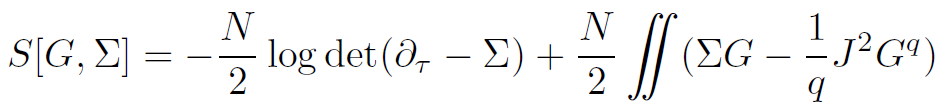 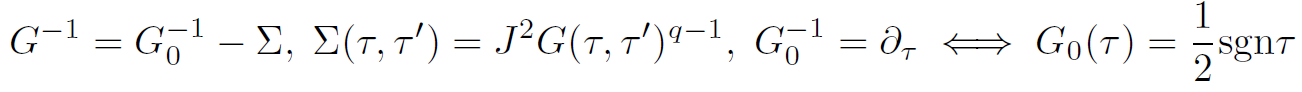 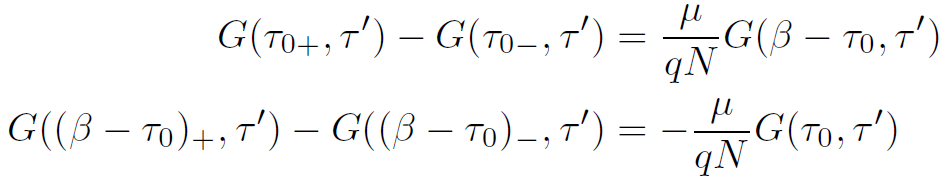 Effectiveness
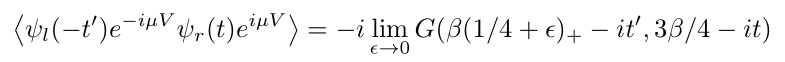 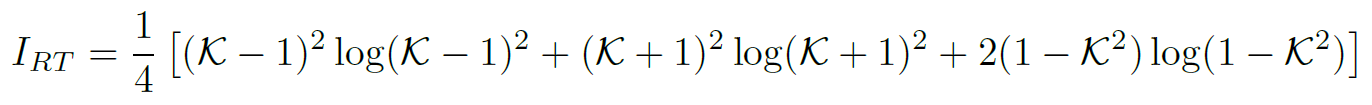 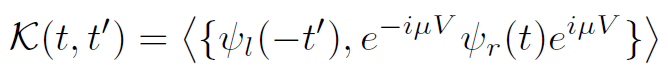 Effectiveness
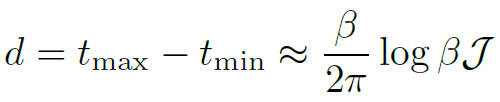 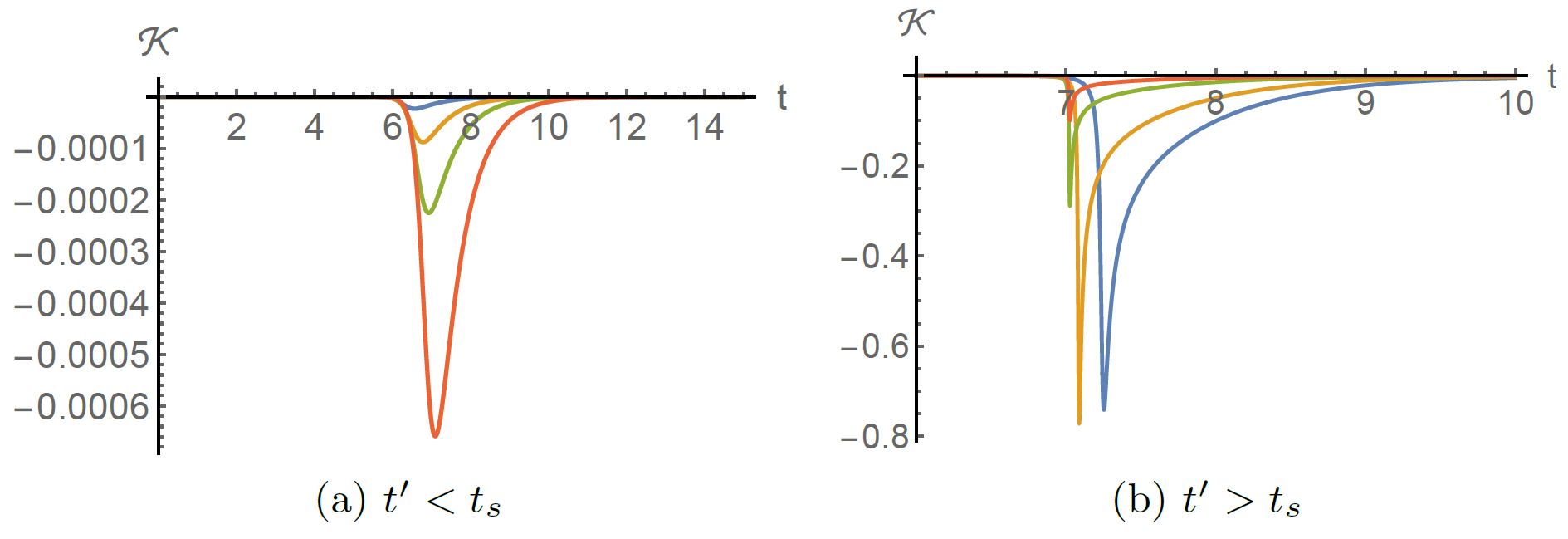 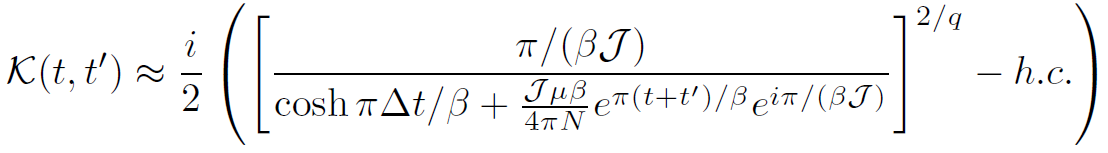 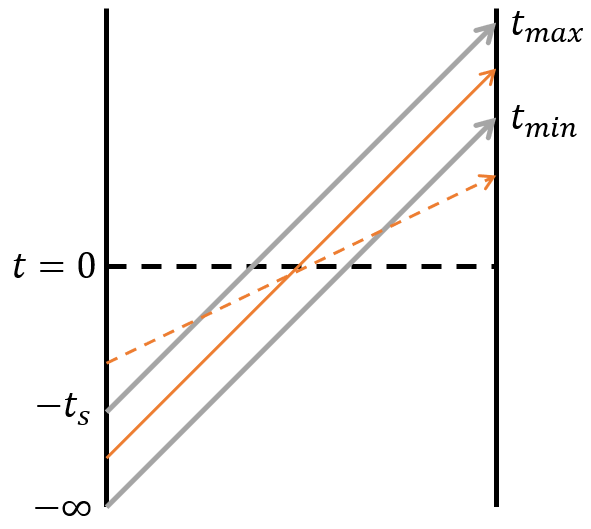 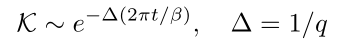 Effectiveness
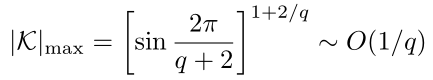 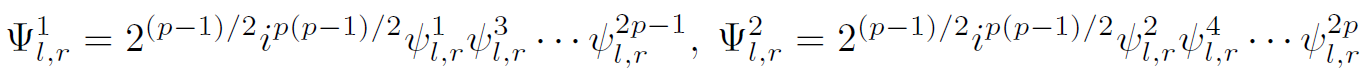 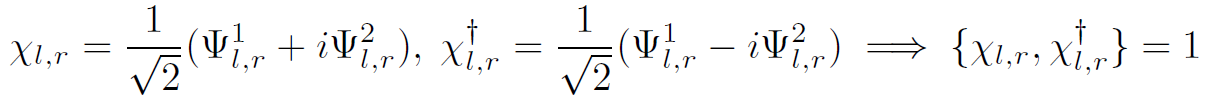 Discussion
Conclusion
Thank you!